园林互联网+的那些事
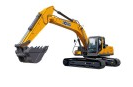 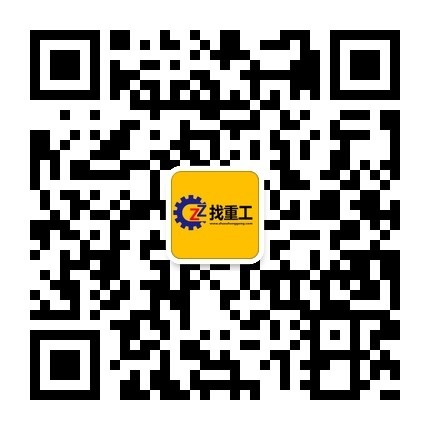 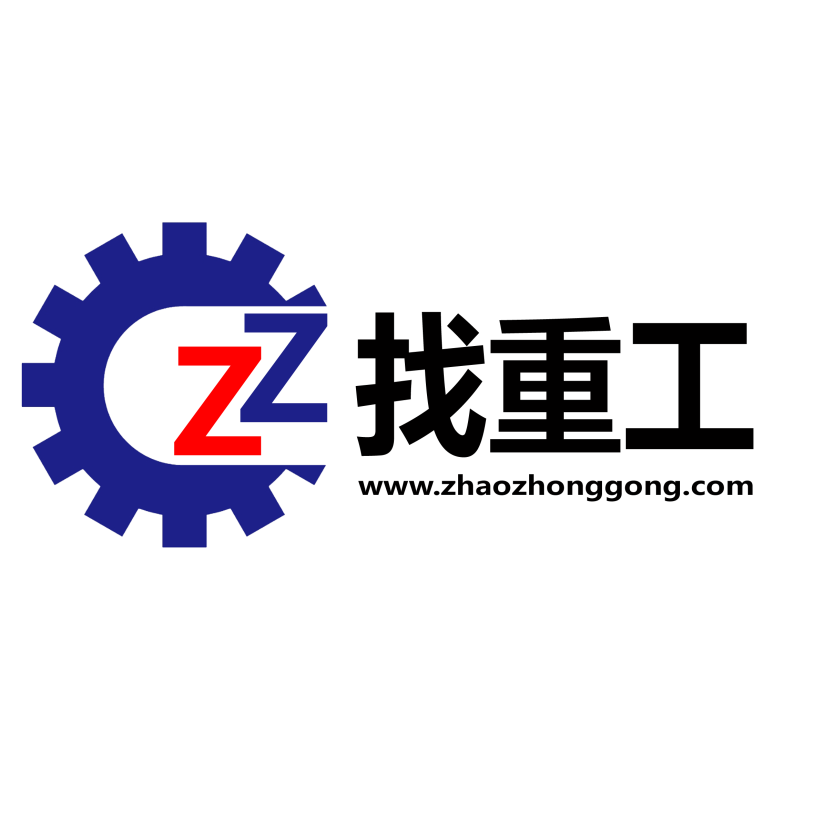 广州弎马信息科技有限公司

马超  13924156026

2016年6月26日
自我介绍
华中农业大学园艺系本科
中山大学岭南学院国际工商管理硕士
金光集团APP亚洲浆纸柬埔寨事业区副经理
金鹰集团亚太浆纸业有限公司木片物流经理
亚洲商业计划大赛第五名——泰国曼谷
麻省理工-中山大学CHINA-LAB项目成员——美国波士顿
棕榈园林市场部总监
苗易网CEO
找重工 创始人
智能药箱、智能花盆投资人
参与咨询项目：
正大集团卜蜂莲花超市营销新模式
捷普电子供应链改善咨询项目
棕榈园林苗木事业部战略规划
华发地产苗圃营销策划、苗木营销微电影大赛策划
昌邑、无锡、金华、萧山、马鞍山、台州花协、云贵论道、北京、合肥、邯郸、保定主题演讲
自我介绍
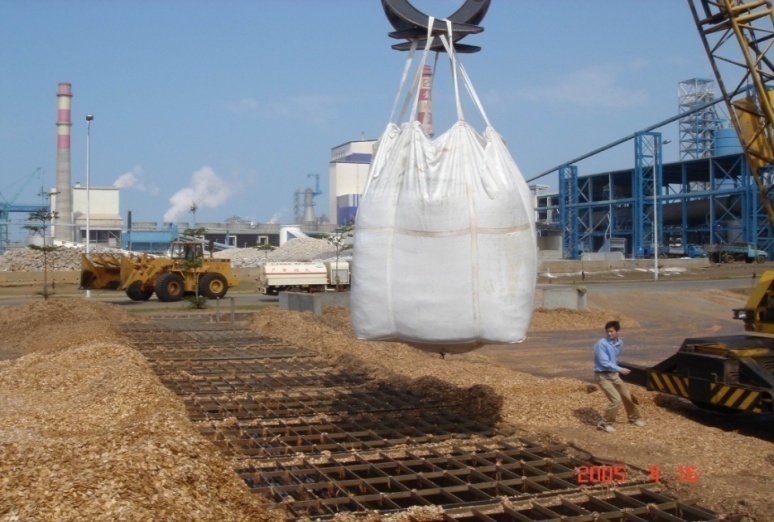 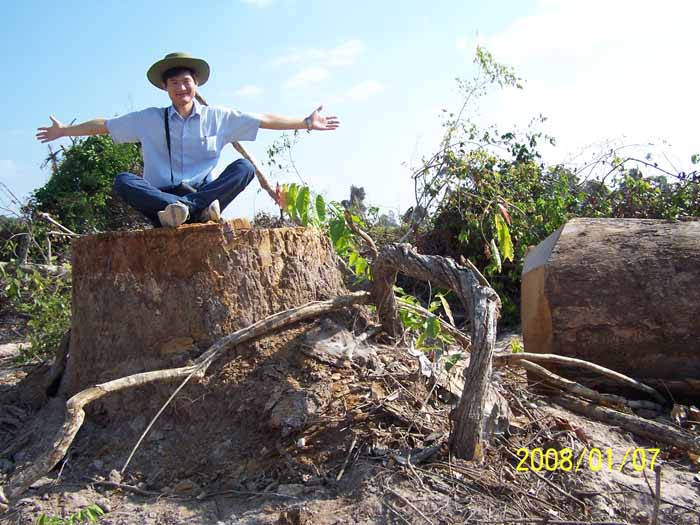 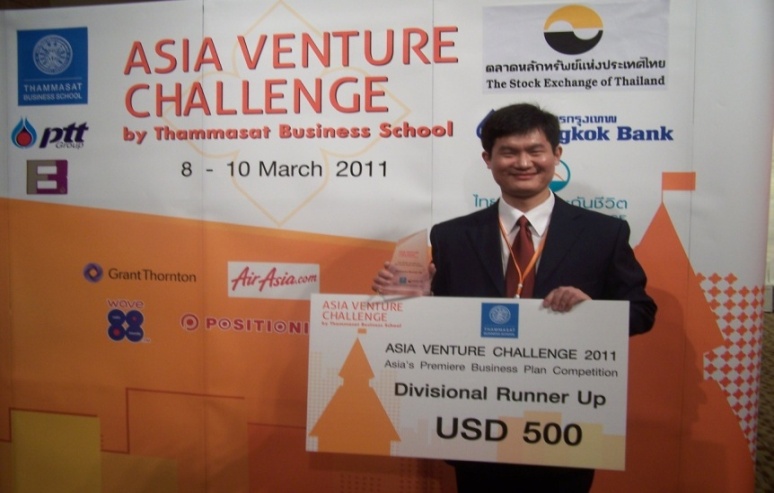 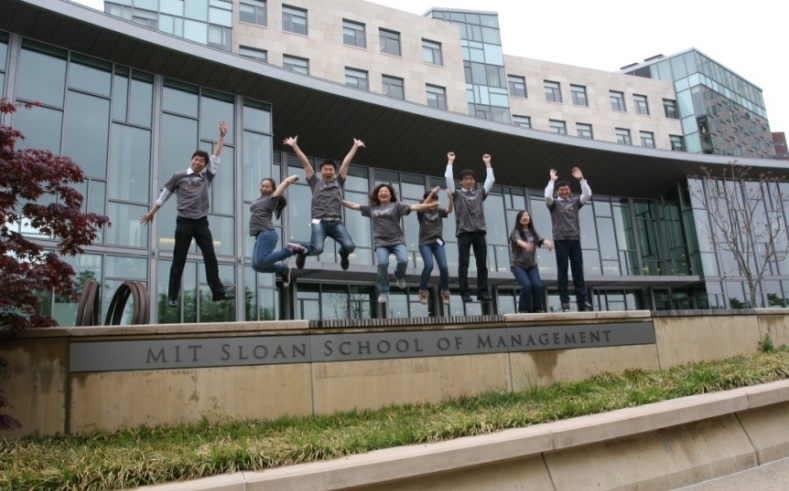 从种树男到苗木电商CEO
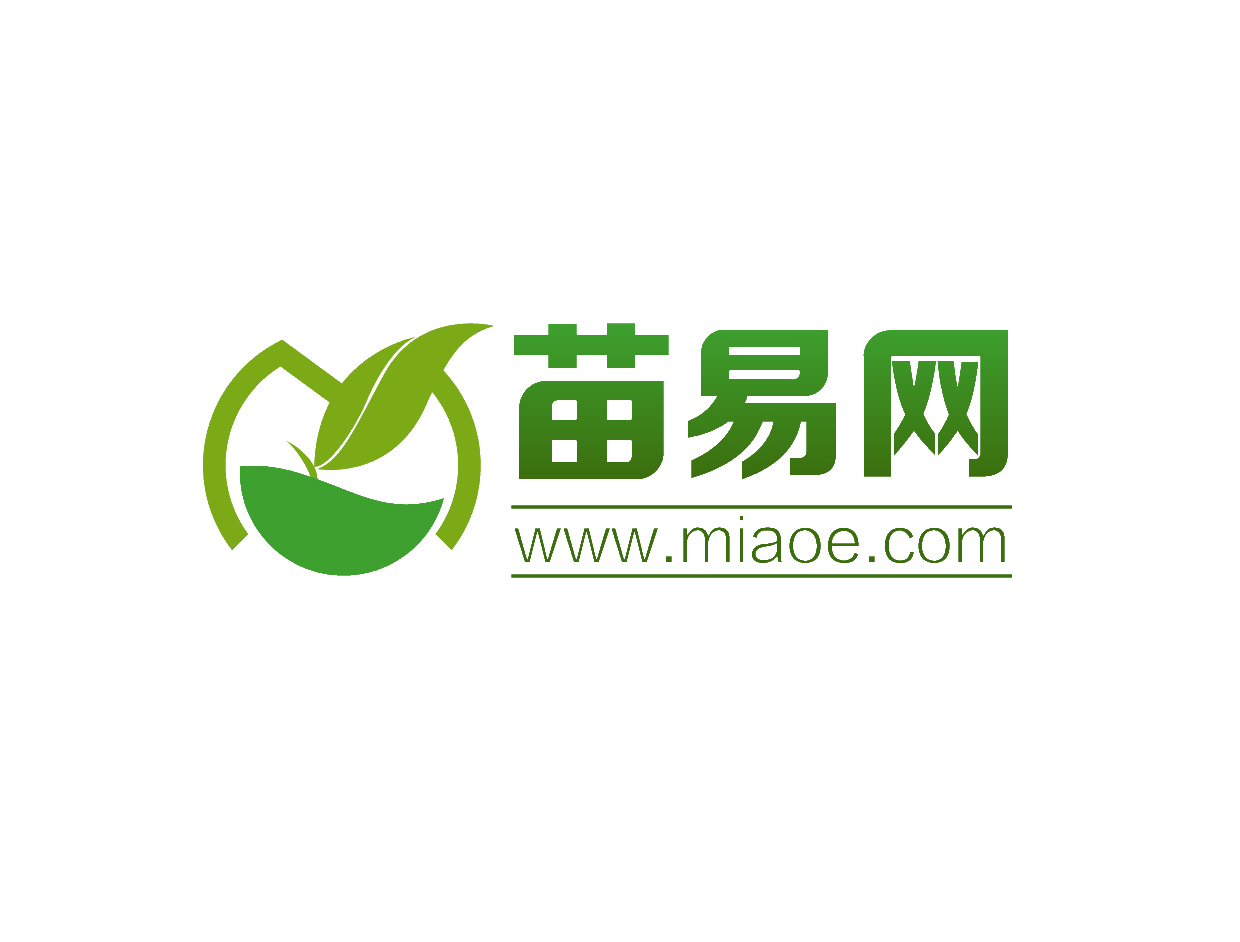 理想不断被棕榈园林董事会否定，不断坚持
感谢东方园林和资本市场
被三个上市公司董事长忽悠
产业屌丝对抗亚马逊高管
苗易网被棕榈园林收购
上市公司主营业务互联网+
上市公司市值管理的需要
创业企业的资本对接轨道
被校友投资
在深圳校友会的演讲（上市公司金新农）
校友为什么投资给我
校友带来的资源
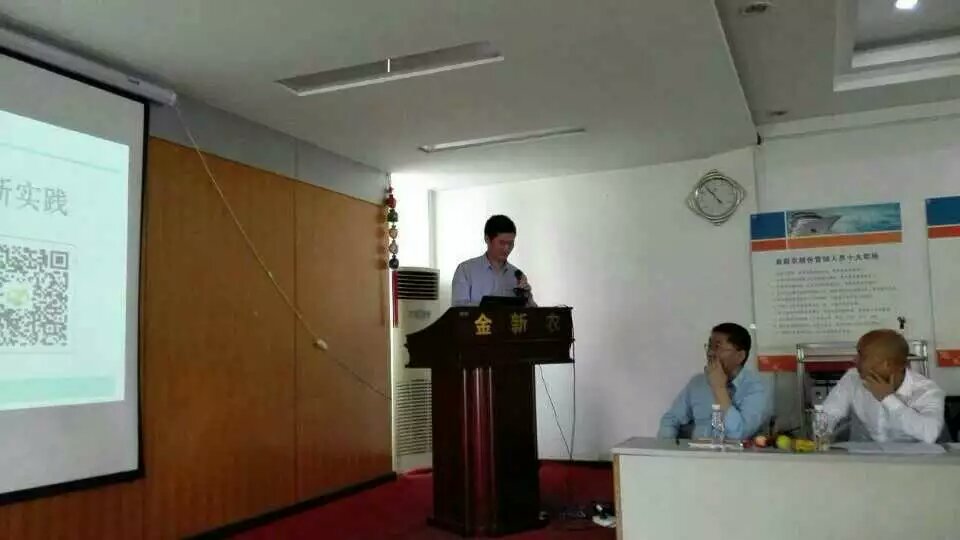 校友们本计划投资给我做生猪电商，后来没有成行，做了园林工程机械电商……
园林工程互联网怎么入手
为什么选择工程机械租赁互联网（超过120家上市公司主营业务关联）
找重工创业与苗易网创业有哪些逻辑关系（技术、客户、商业模式）
工程机械租赁与园林行业转型的逻辑关系（建筑园林边界模糊）
找重工的商业模式
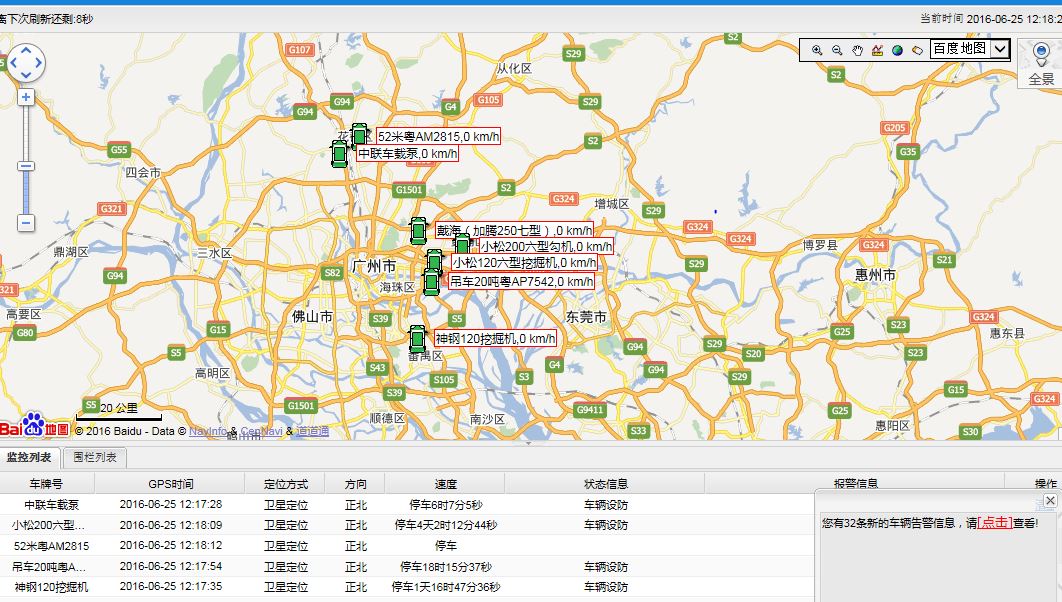 通过工程机械车辆GPS定位和工作状态统计，撮合机械短期租赁交易，做工程机械短租业务的滴滴打车。
        园林工程施工中更容易找到挖掘机、装载机、吊机、泵车、路面机械等。
园林行业还能玩些啥
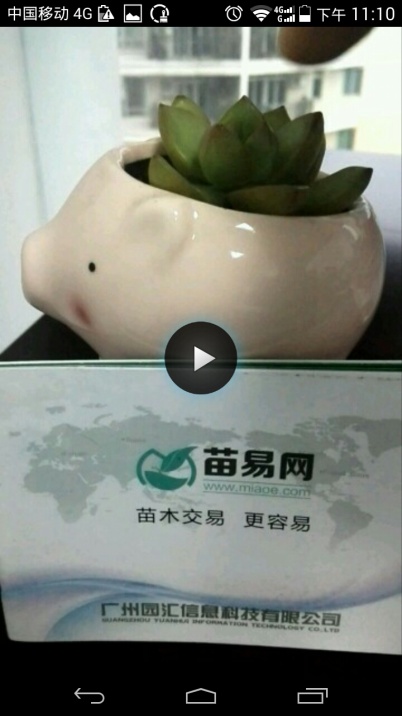 智能园艺
虚拟现实
立体绿化
植物疗法
。。。
创业的三定三有
定位
定力
定制
有路
有趣
有效
产业互联网的几把刷子
基本规律：傍大款、当小三、随时卖

品牌推广：敲山震虎、设立标杆、围点打援

战略梯队：信息平台（拉人头）、SAAS+外延（接地气）、金融平台（再赚钱）
华南狮景会
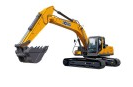 THANKS
广州弎马信息科技有限公司

马超  13924156026